Week 11 English 1
The Girl and the Robot
You are going to watch this short clip:
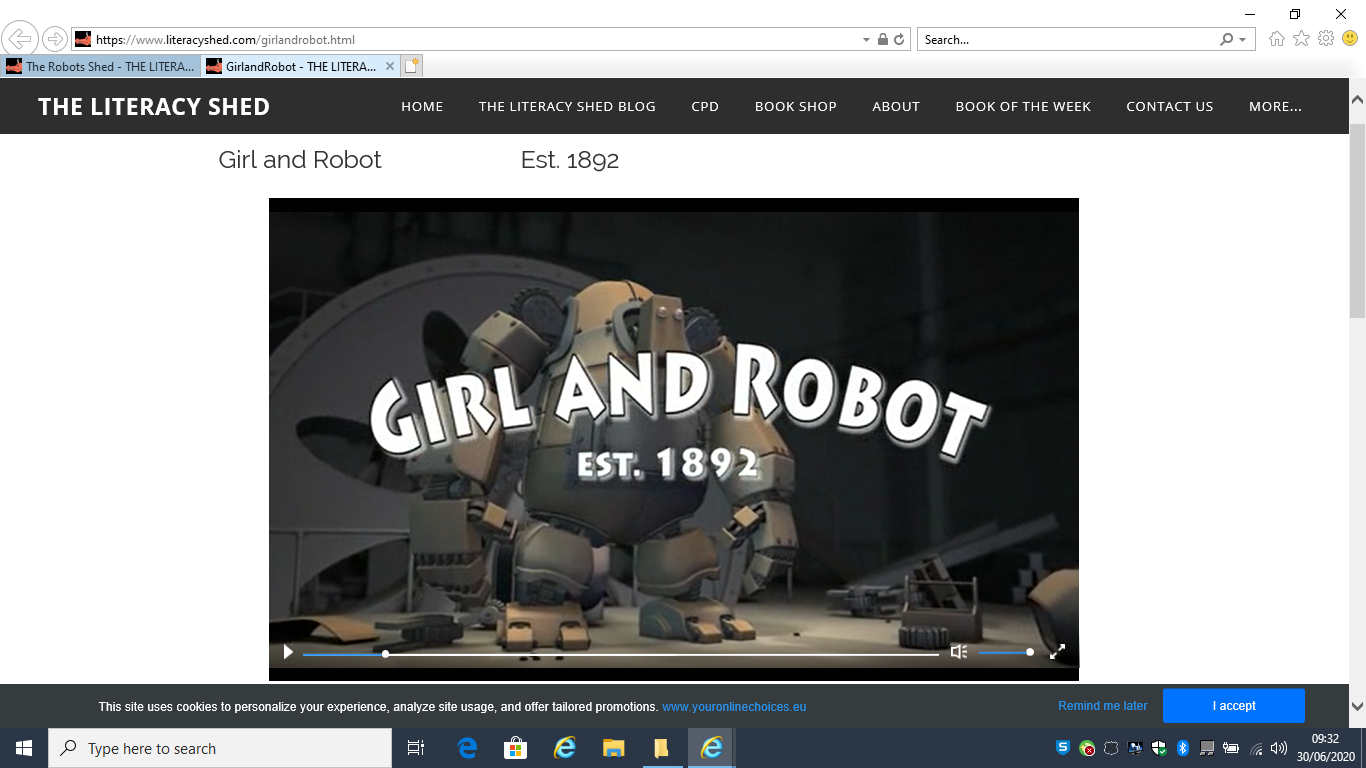 https://www.literacyshed.com/girlandrobot.html
Your task…
You are going to create your robot to use in your English work this week.

Use any bits of materials in your house/ garden.

Upload a picture on twitter so I can see!
Here are some ideas!
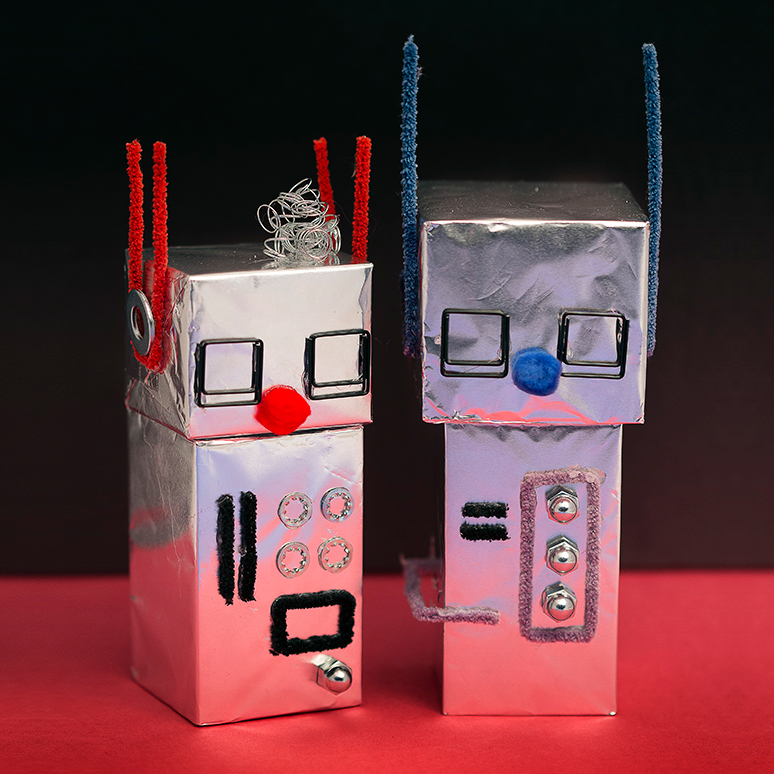 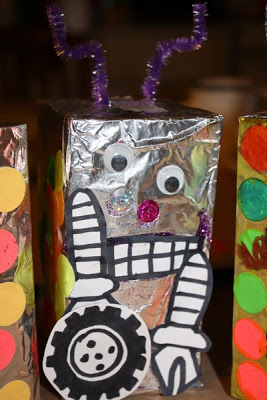 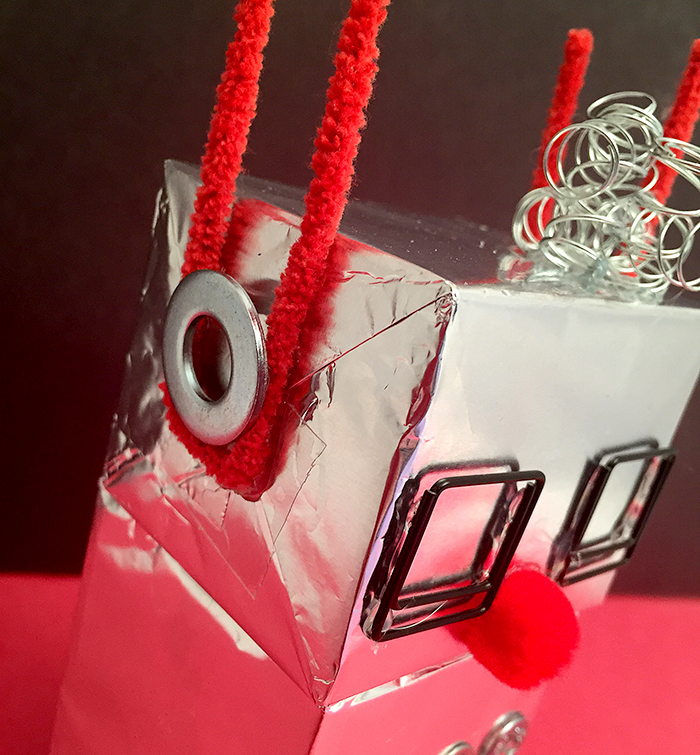